ND-LAr Integration Status
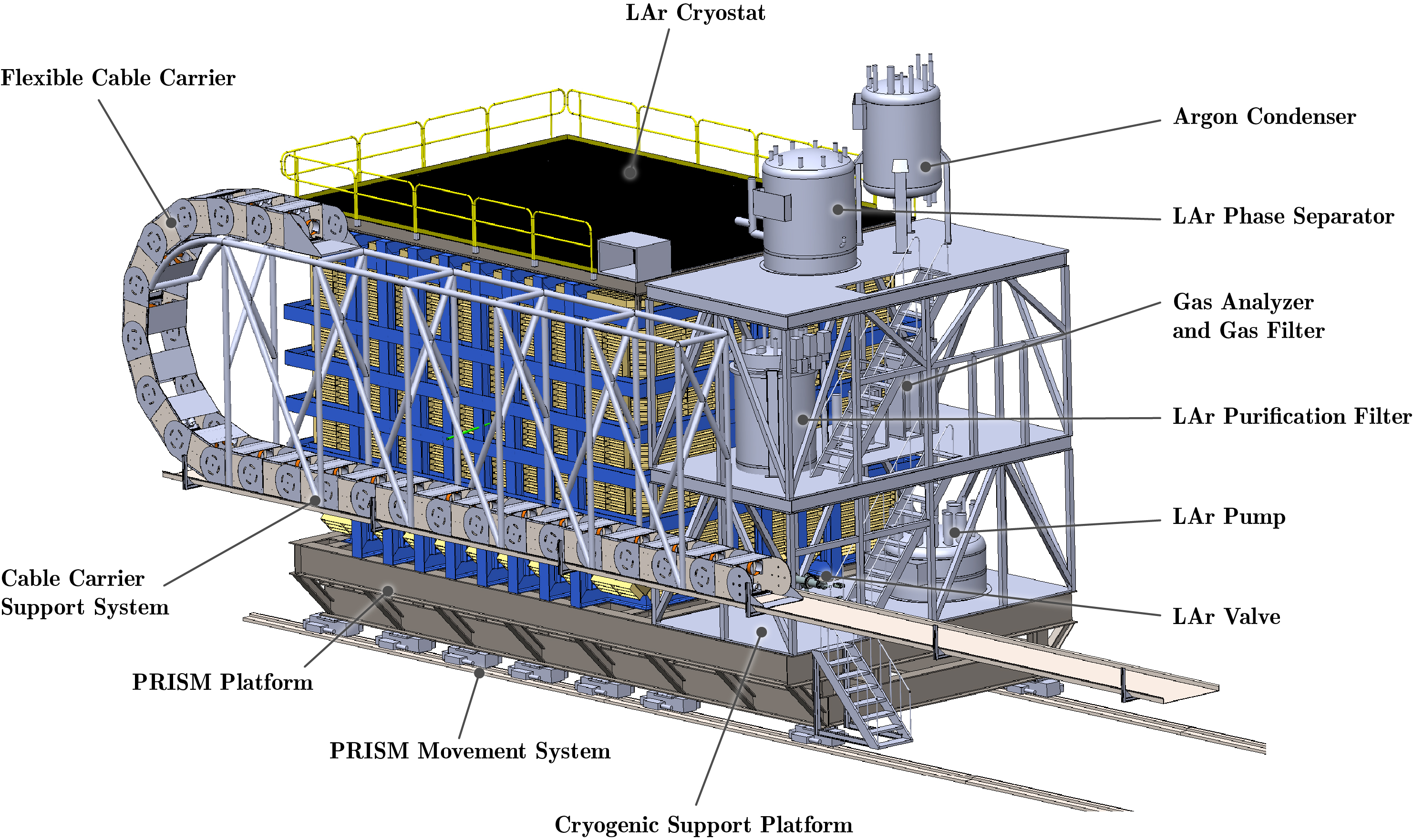 1
09 JAN 2020
M. Leitner | Near Detector Integration & Installation
ND-LAr Integration Status
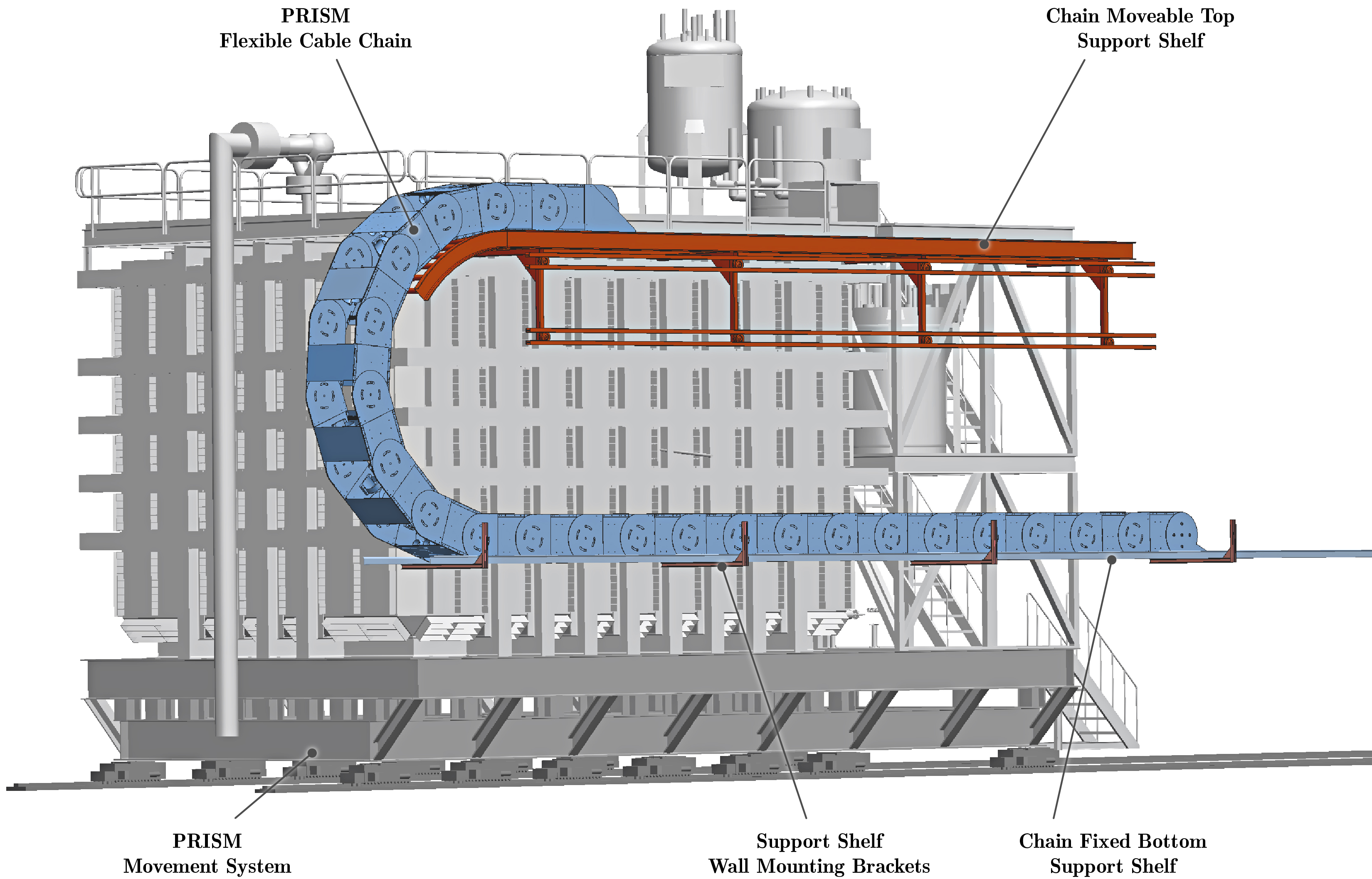 2
09 JAN 2020
M. Leitner | Near Detector Integration & Installation